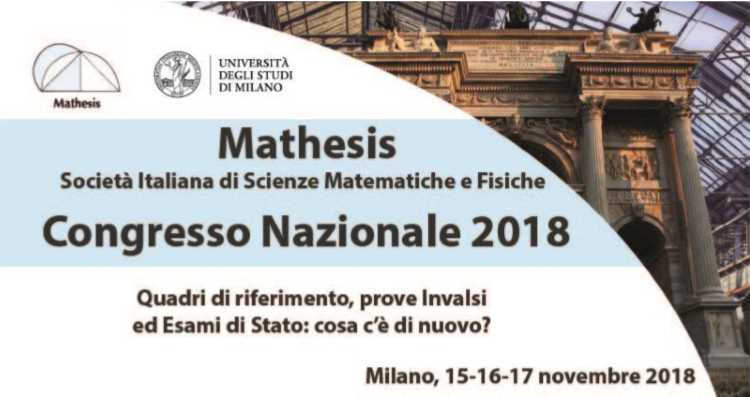 Una lettura ‘diversa’ della prova di matematica. Marcello Pedone
Una lettura ‘diversa’ della prova di matematica. 
MILANO 16 Novembre 2018
 Marcello Pedone
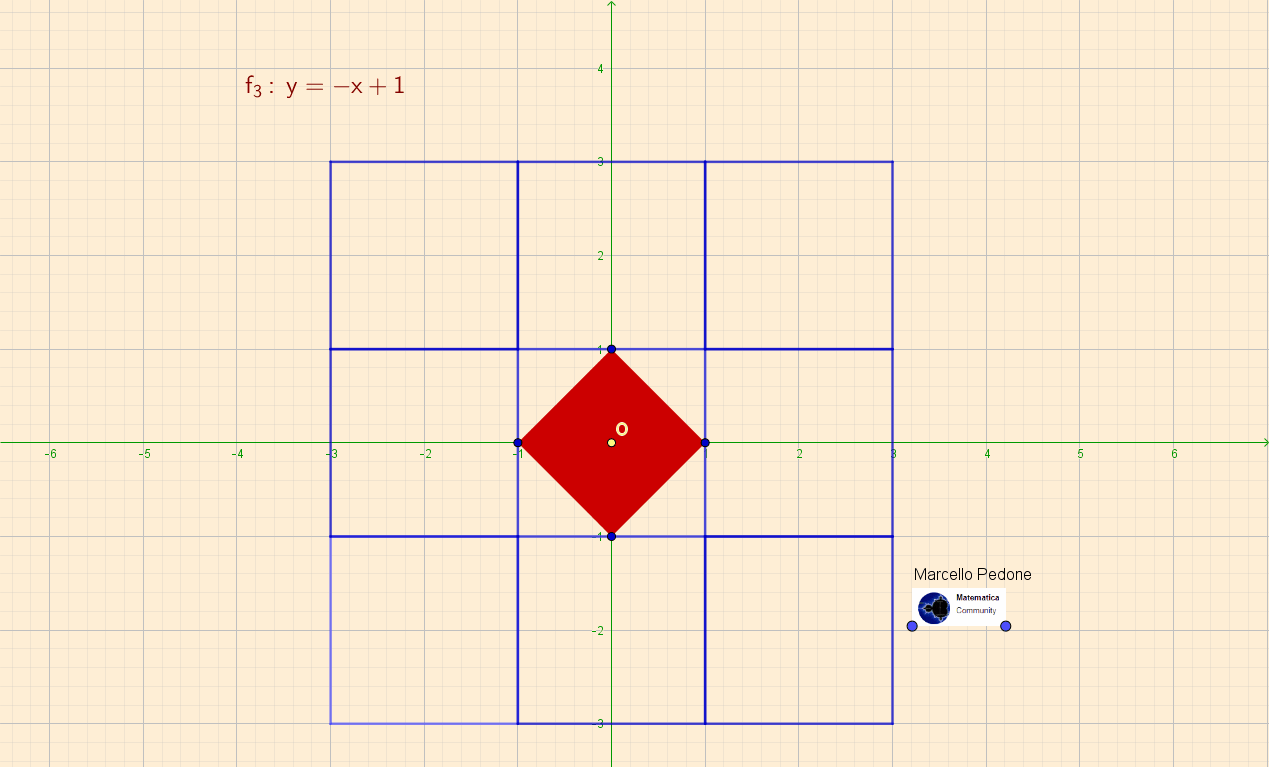 Una lettura ‘diversa’ della prova di matematica. Marcello Pedone
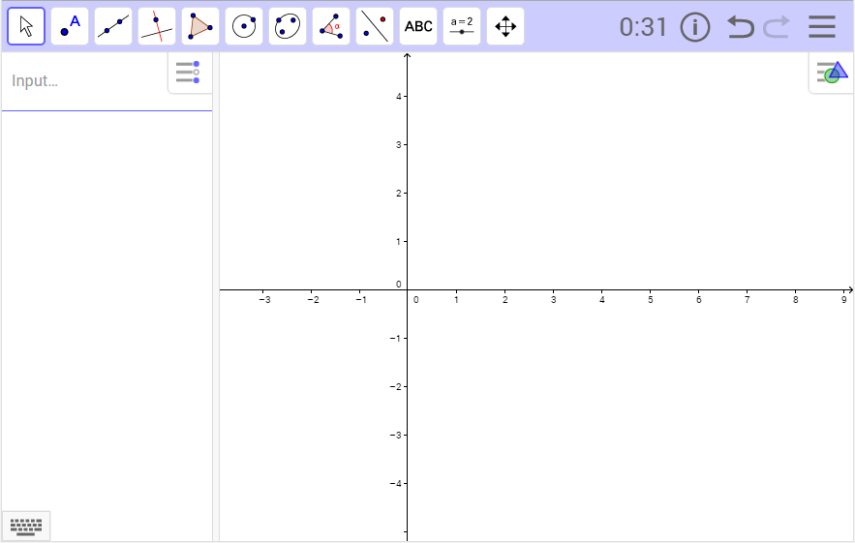 Cos'è GeoGebra Esame?
https://www.geogebra.org/exam﻿
Una lettura ‘diversa’ della prova di matematica. Marcello Pedone
GeoGebra Esame consente agli studenti di sfruttare le potenzialità di GeoGebra durante esami svolti su carta (come se si disponesse di una calcolatrice grafica), bloccando l'accesso a Internet e al software che non deve essere utilizzato durante l'esame. GeoGebra Esame... 
... è accessibile direttamente all'indirizzo https://www.geogebra.org/exam﻿
... funziona nel browser in uso, quindi non necessita di installazione.
... può essere personalizzata in modo da limitare alcune funzionalità di GeoGebra (ad es. disattivazione del CAS)
... funziona a schermo intero, in modo da non lasciare spazio alla visualizzazione di ulteriori informazioni sullo schermo. 
... blocca l'accesso a Internet, alla piattaforma dei materiali e ai file salvati nel computer.
Una lettura ‘diversa’ della prova di matematica. Marcello Pedone
https://www.geogebra.org/exam﻿
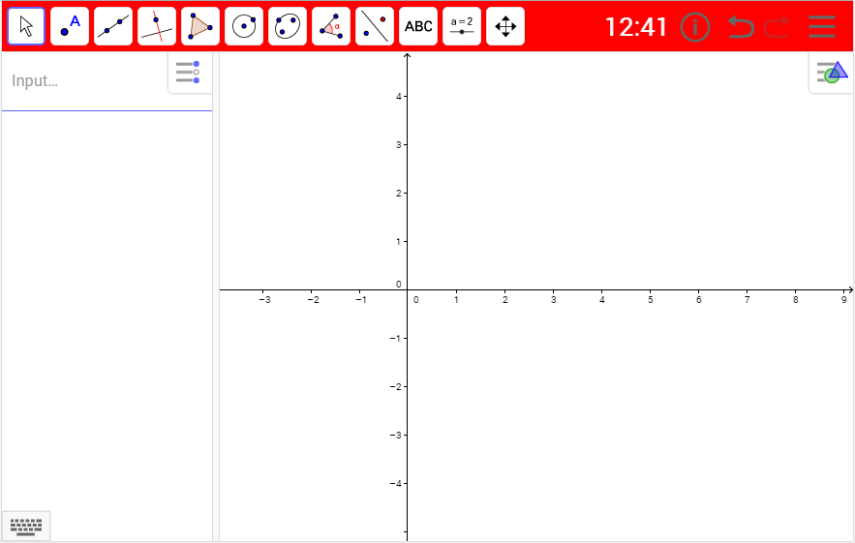 L'uscita dall'Esame attiva un allarme visivo facilmente riconoscibile, che viene anche memorizzato nel Registro dell'esame.
Una lettura ‘diversa’ della prova di matematica. Marcello Pedone
https://www.geogebra.org/exam﻿
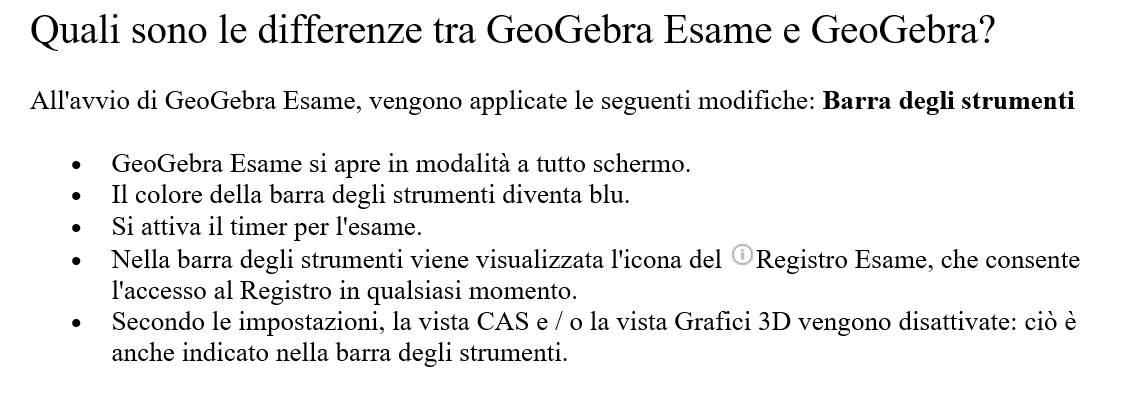 Una lettura ‘diversa’ della prova di matematica. Marcello Pedone
https://www.geogebra.org/exam﻿
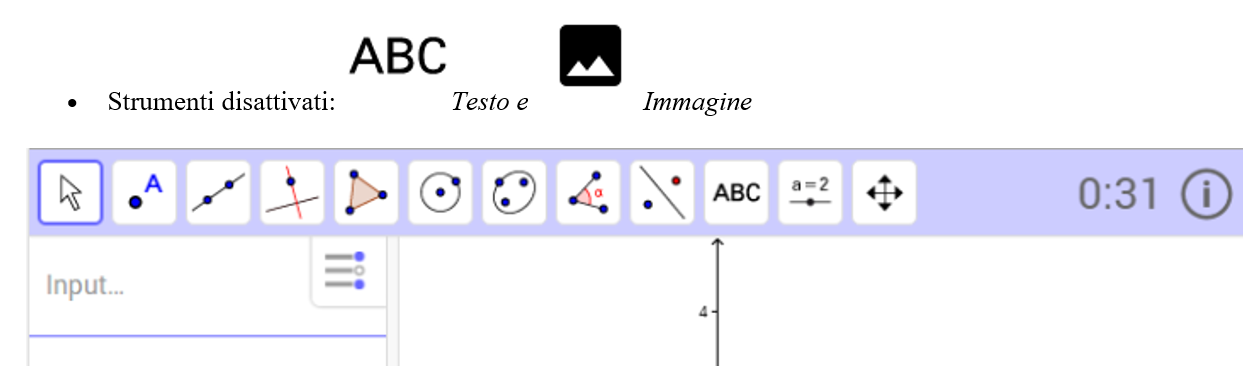 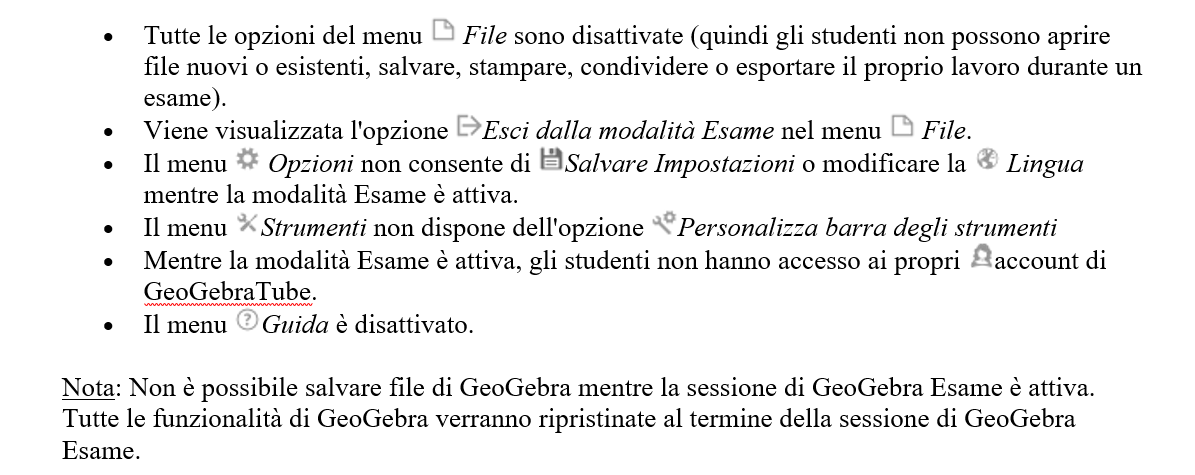 Una lettura ‘diversa’ della prova di matematica. Marcello Pedone
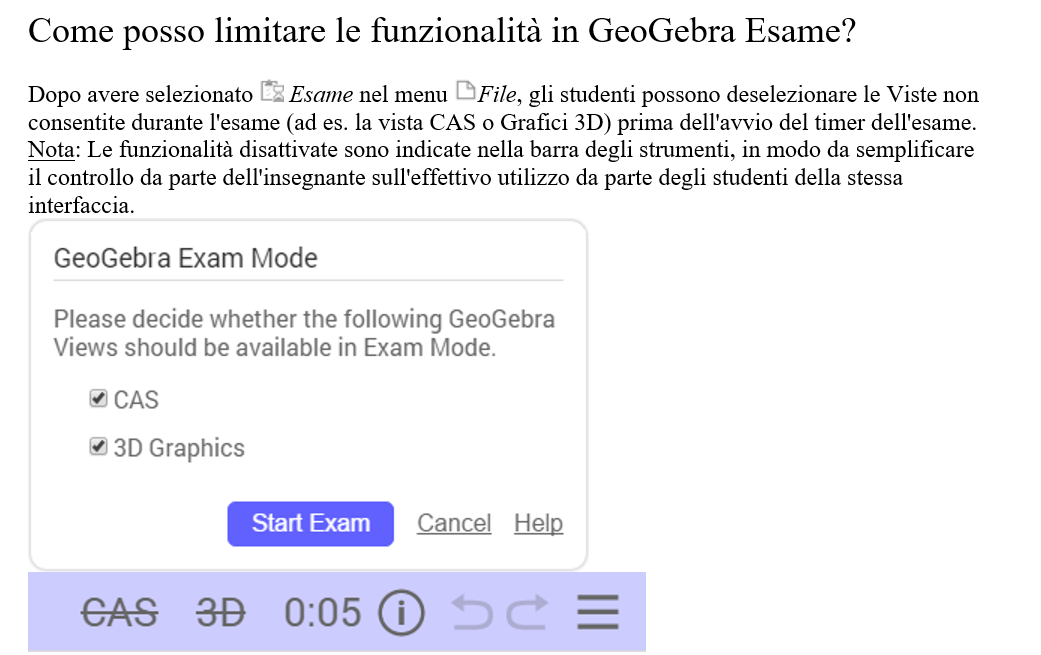 https://www.geogebra.org/exam﻿
Una lettura ‘diversa’ della prova di matematica. Marcello Pedone
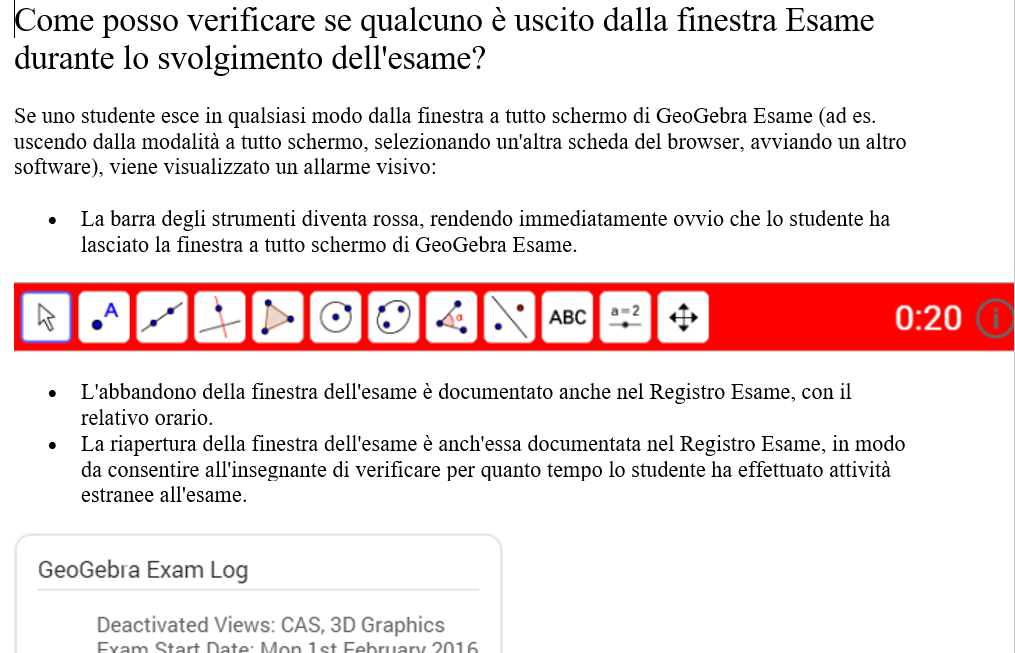 Una lettura ‘diversa’ della prova di matematica. Marcello Pedone
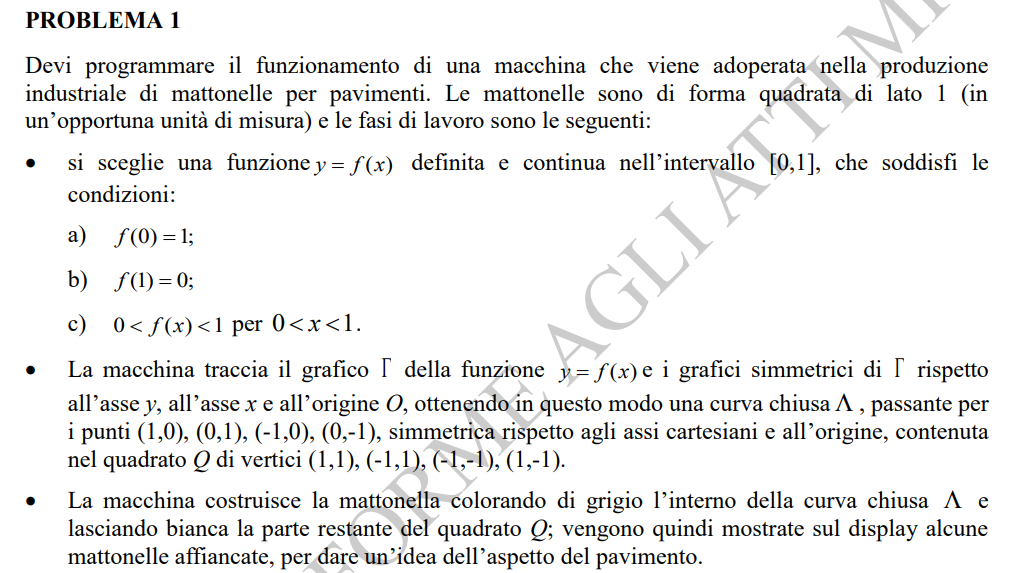 Una lettura ‘diversa’ della prova di matematica. Marcello Pedone
Il manuale d’uso riporta un esempio del processo realizzativo di una mattonella semplice:
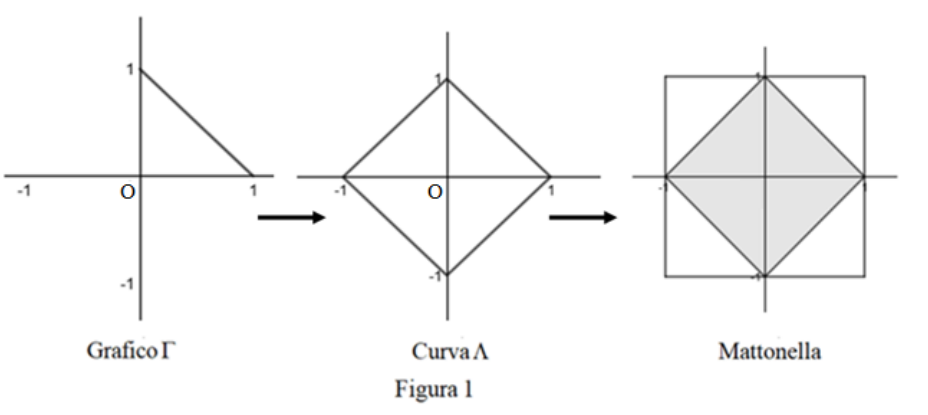 Una lettura ‘diversa’ della prova di matematica. Marcello Pedone
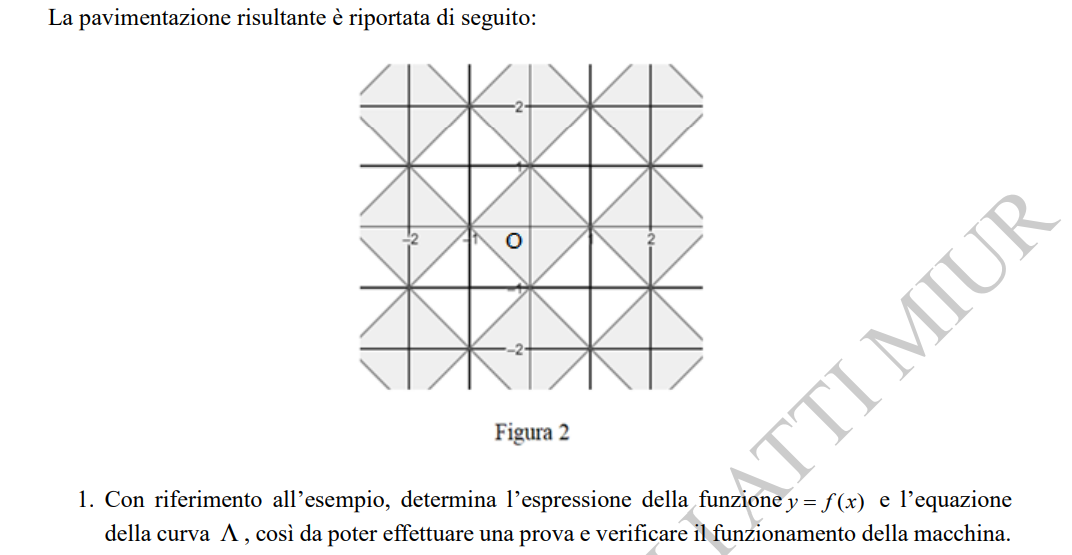 Una lettura ‘diversa’ della prova di matematica. Marcello Pedone
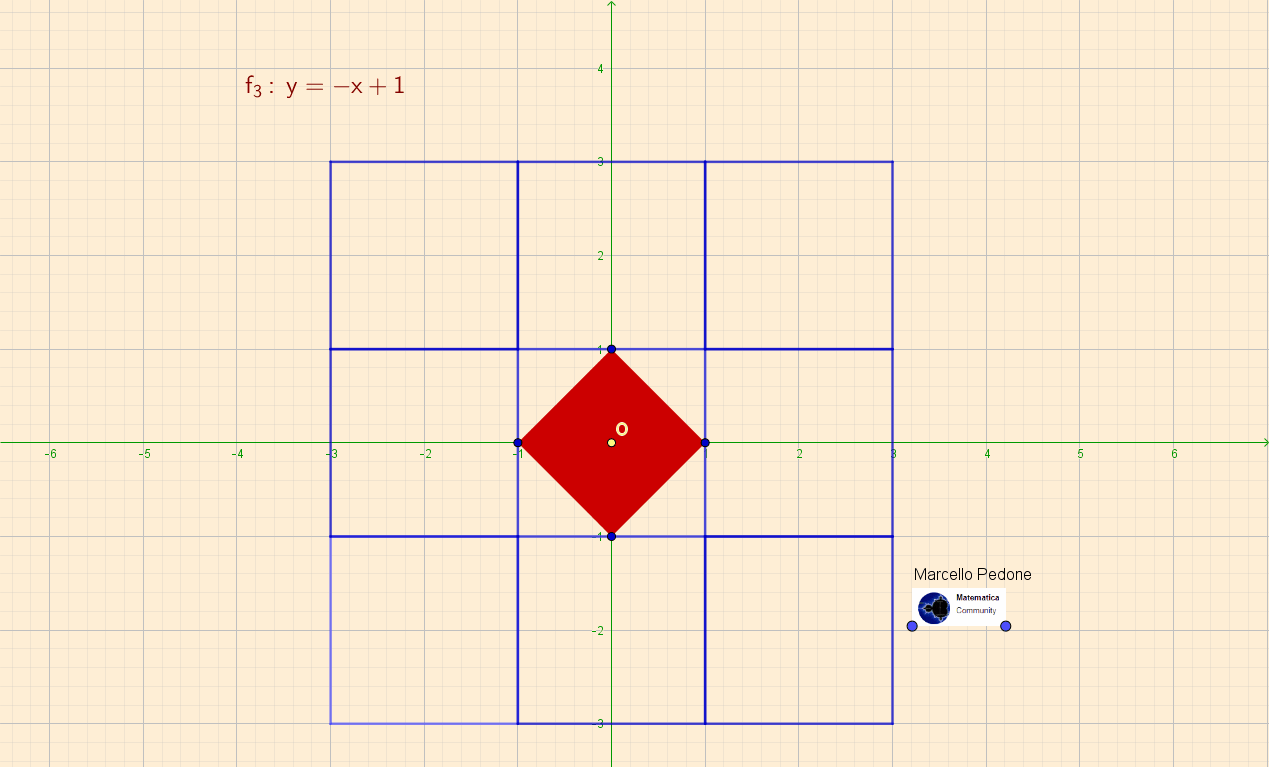 Una lettura ‘diversa’ della prova di matematica. Marcello Pedone
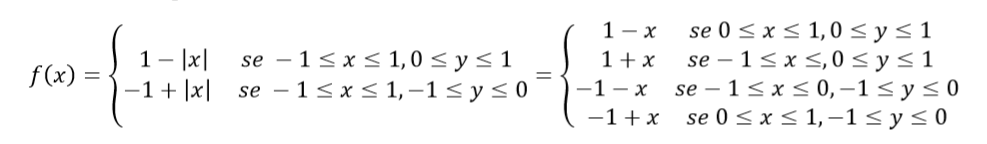 Una lettura ‘diversa’ della prova di matematica. Marcello Pedone
Ti viene richiesto di costruire una mattonella con un disegno più elaborato che, oltre a rispettare le condizioni a), b) e c) descritte in precedenza, abbia f '(0) =0 e l’area della parte colorata pari al 55% dell’area dell’intera mattonella. A tale scopo, prendi in considerazione funzioni polinomiali di secondo grado e di terzo grado.
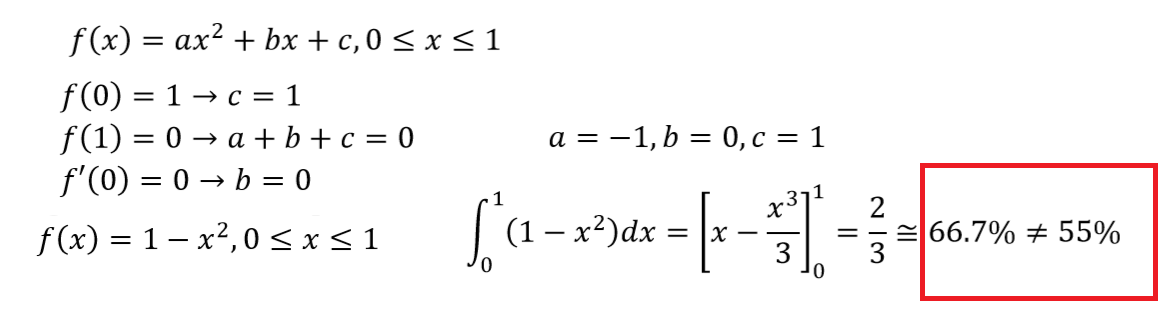 Una lettura ‘diversa’ della prova di matematica. Marcello Pedone
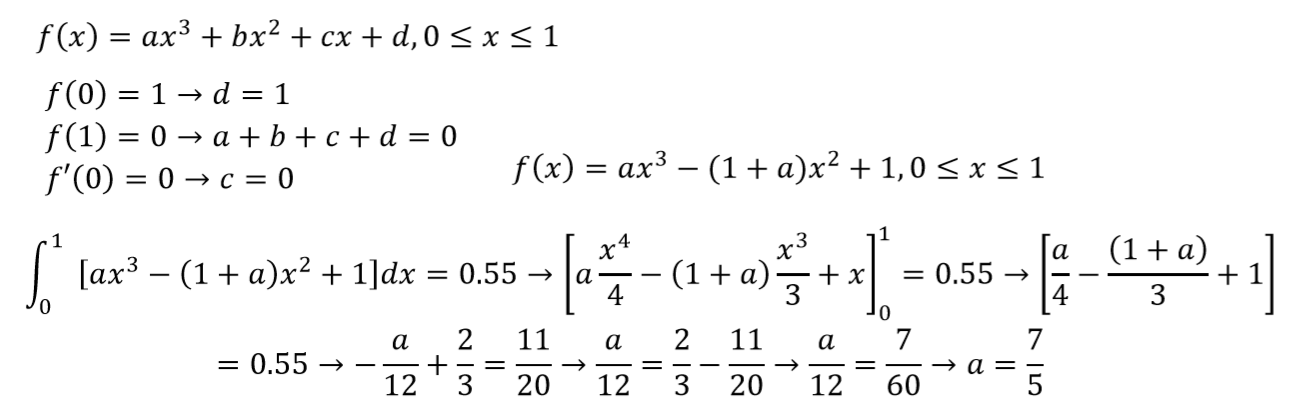 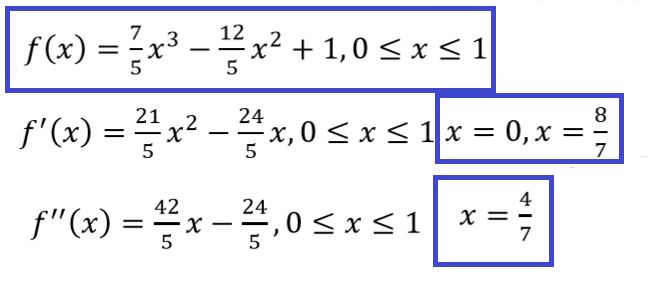 Una lettura ‘diversa’ della prova di matematica. Marcello Pedone
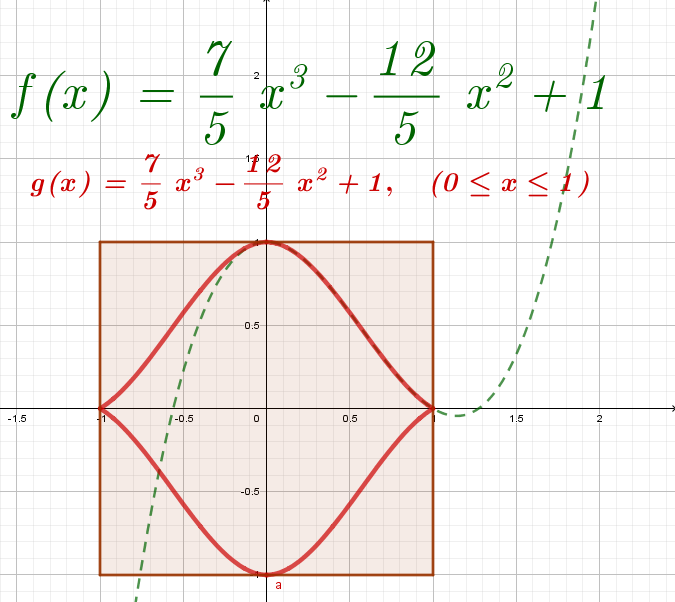 Una lettura ‘diversa’ della prova di matematica. Marcello Pedone
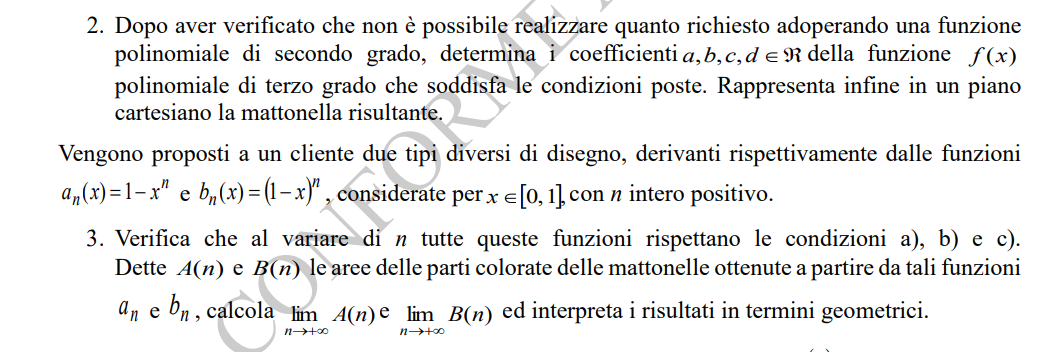 Una lettura ‘diversa’ della prova di matematica. Marcello Pedone
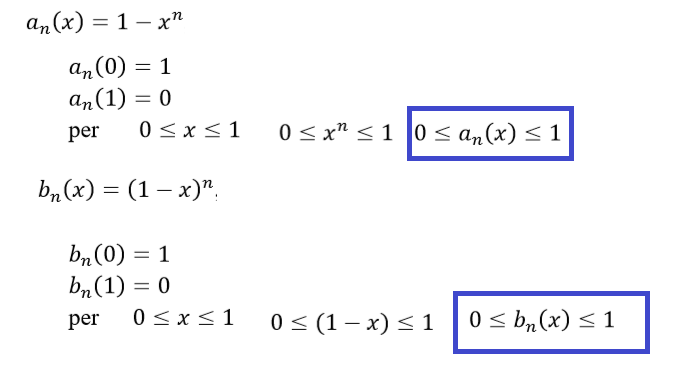 Una lettura ‘diversa’ della prova di matematica. Marcello Pedone
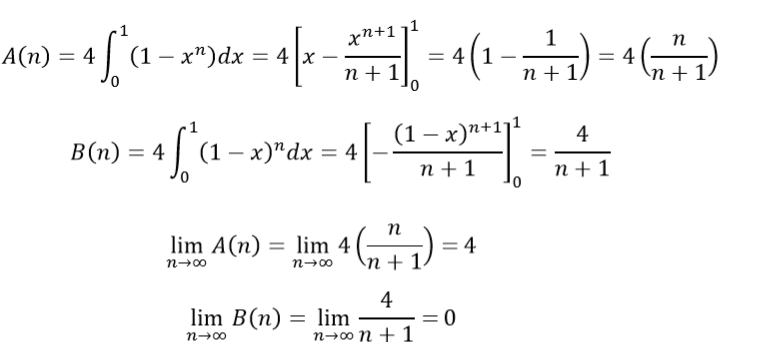 Una lettura ‘diversa’ della prova di matematica. Marcello Pedone
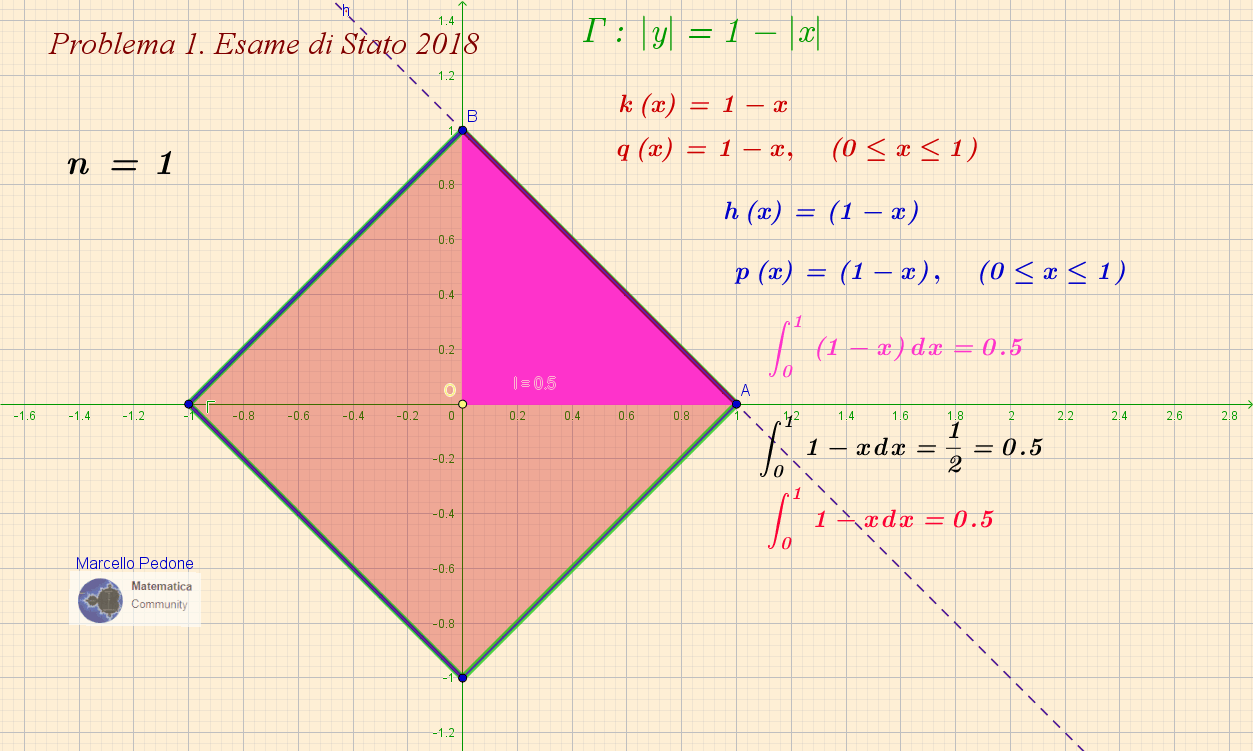 Una lettura ‘diversa’ della prova di matematica. Marcello Pedone
Il cliente decide di ordinare 5.000 mattonelle con il disegno derivato da a2( x)  e 5.000 con quello derivato da b2 (x )  . La verniciatura viene effettuata da un braccio meccanico che, dopo aver depositato il colore, torna alla posizione iniziale sorvolando la mattonella lungo la diagonale. A causa di un malfunzionamento, durante la produzione delle 10.000 mattonelle si verifica con una probabilità del 20% che il braccio meccanico lasci cadere una goccia di colore in un punto a caso lungo la diagonale, macchiando così la mattonella appena prodotta. 
 Fornisci una stima motivata del numero di mattonelle che, avendo una macchia nella parte non colorata, risulteranno danneggiate al termine del ciclo di produzione.
Una lettura ‘diversa’ della prova di matematica. Marcello Pedone
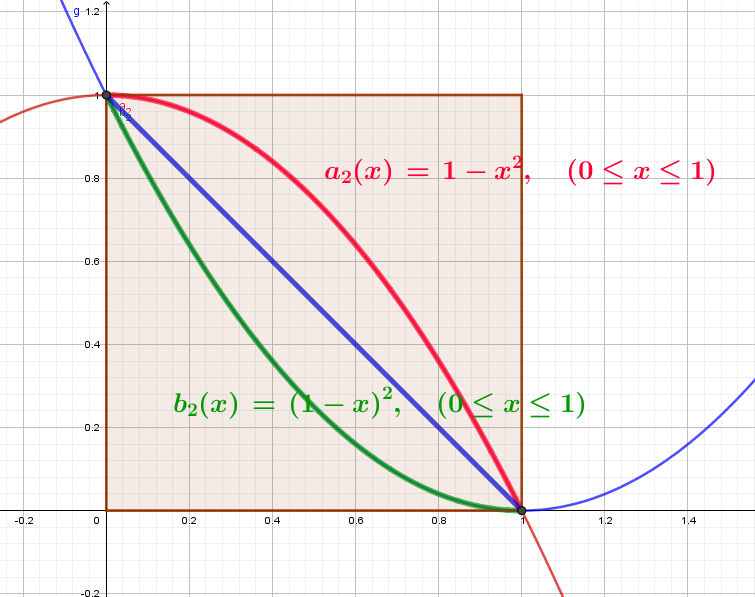 si macchieranno il 20% di 5000 piastrelle ovvero 1000 piastrelle
Una lettura ‘diversa’ della prova di matematica. Marcello Pedone
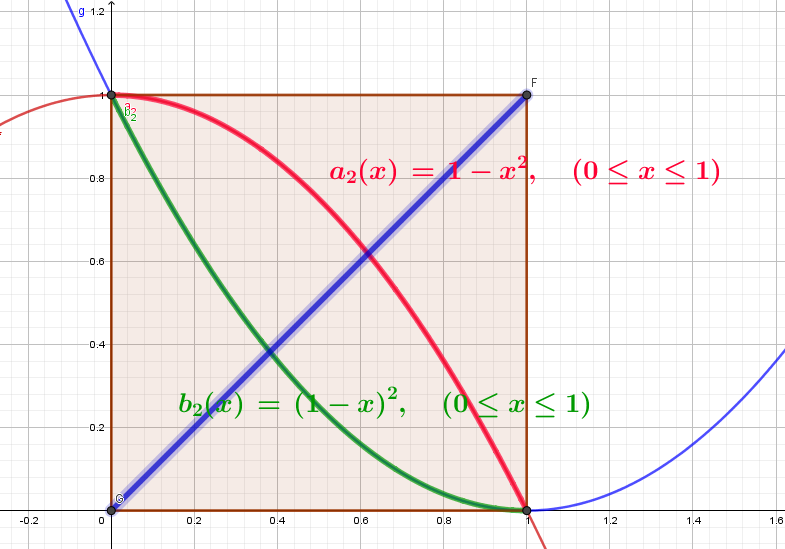 Si macchieranno il 20% di 5000 piastrelle ovvero 1000 piastrelle
Una lettura ‘diversa’ della prova di matematica. Marcello Pedone
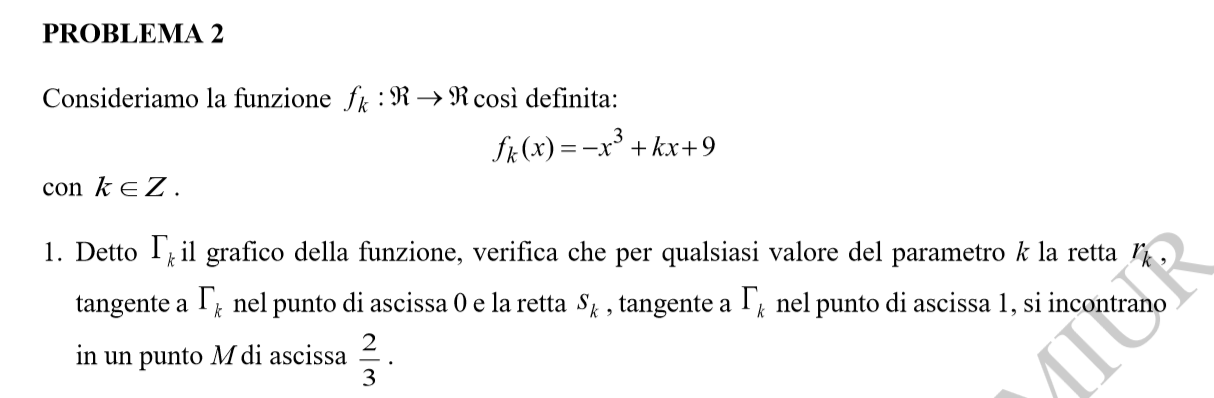 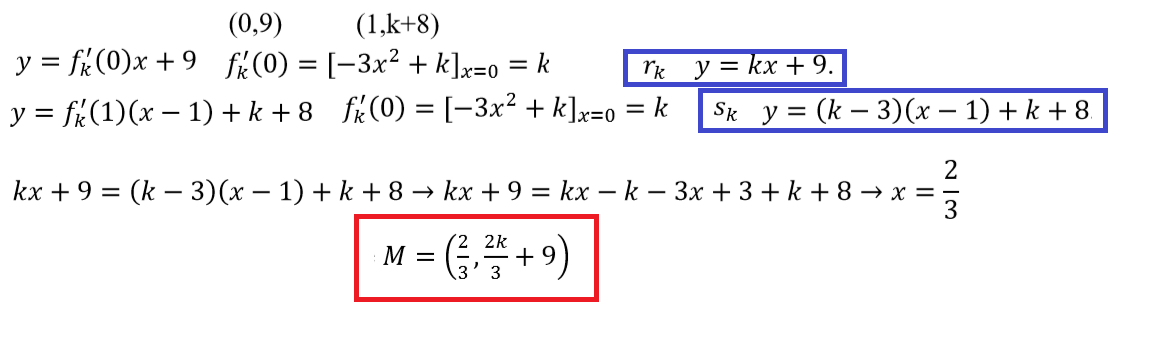 Una lettura ‘diversa’ della prova di matematica. Marcello Pedone
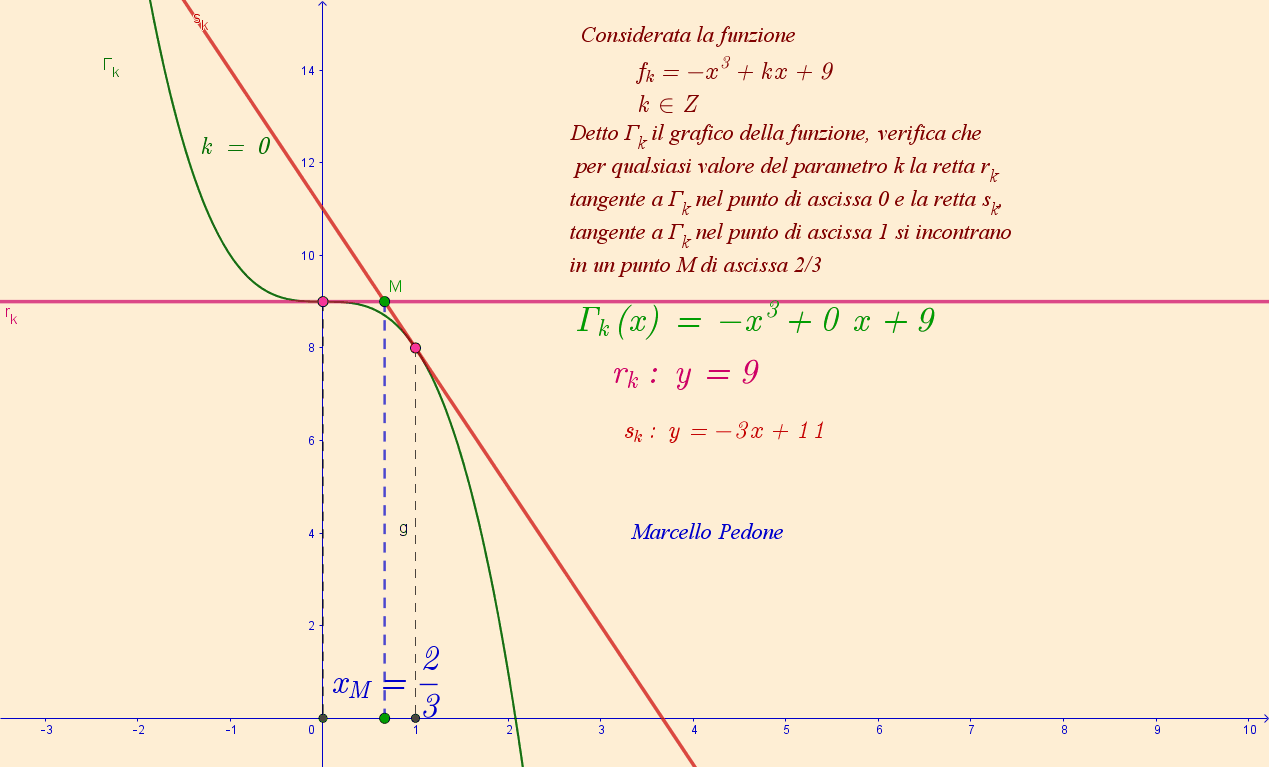 Una lettura ‘diversa’ della prova di matematica. Marcello Pedone
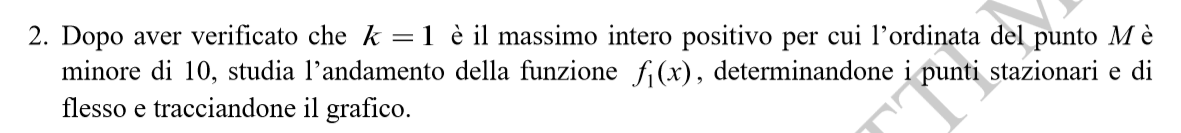 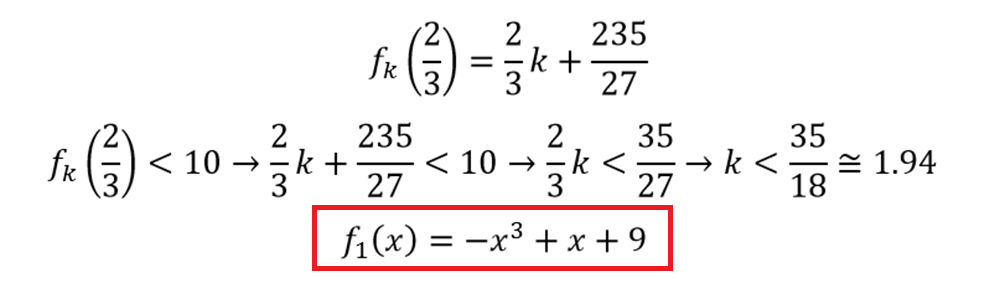 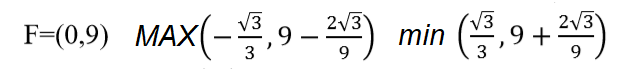 Una lettura ‘diversa’ della prova di matematica. Marcello Pedone
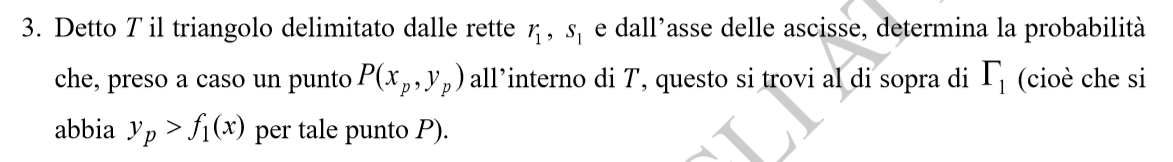 Una lettura ‘diversa’ della prova di matematica. Marcello Pedone
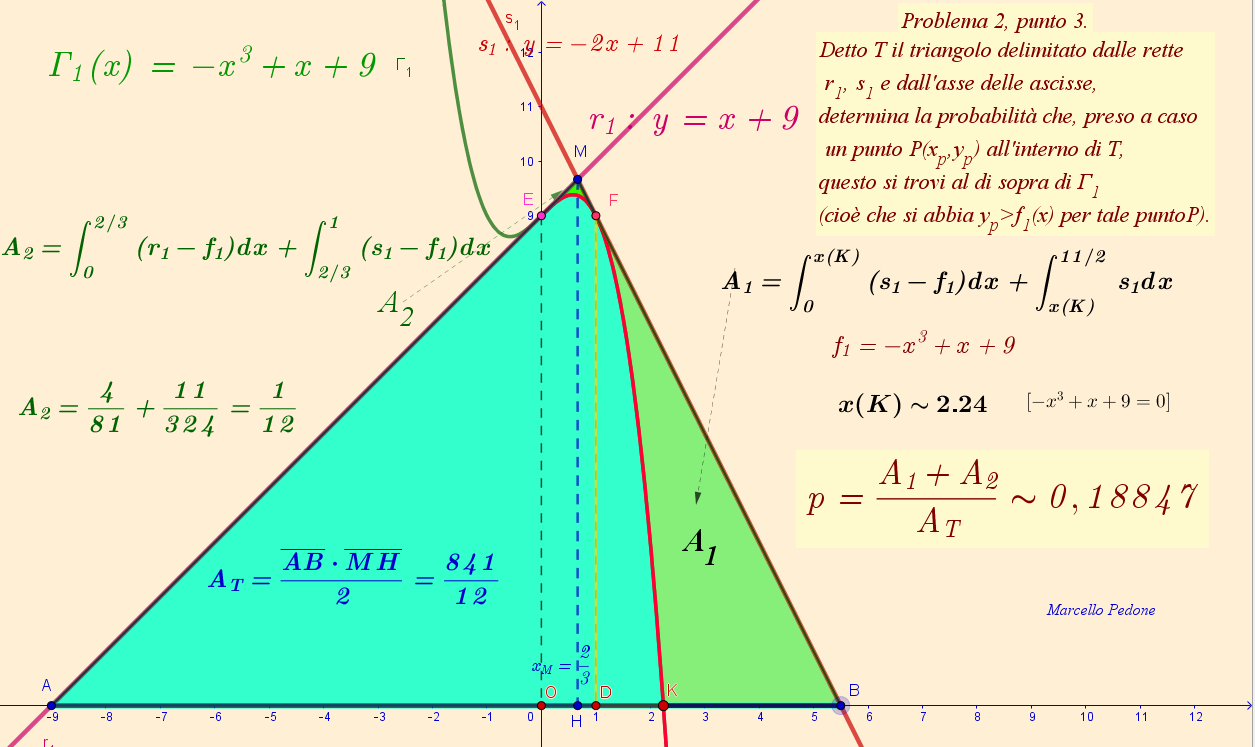 Una lettura ‘diversa’ della prova di matematica. Marcello Pedone
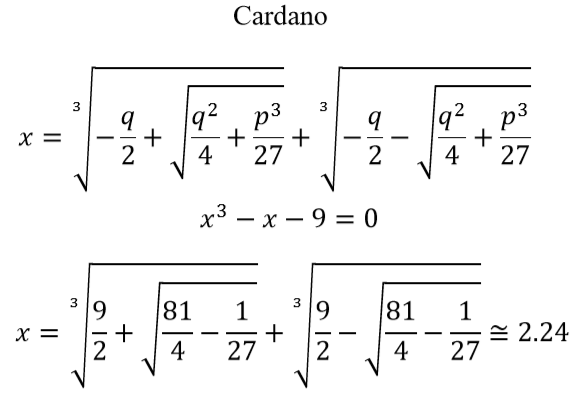 Una lettura ‘diversa’ della prova di matematica. Marcello Pedone
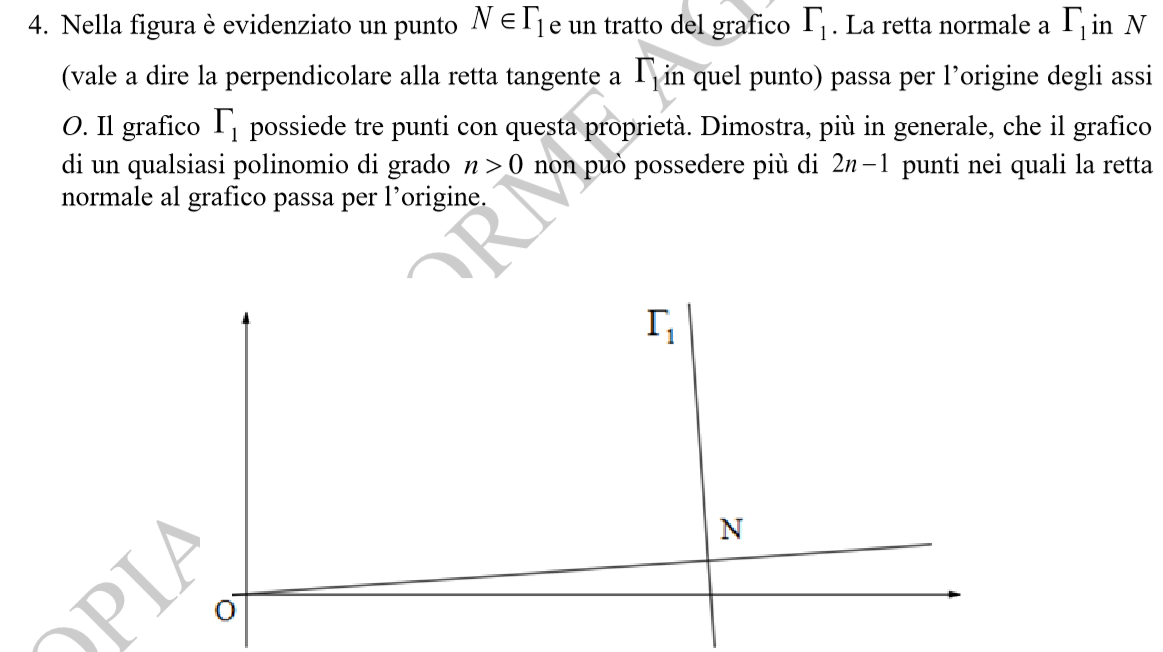 Una lettura ‘diversa’ della prova di matematica. Marcello Pedone
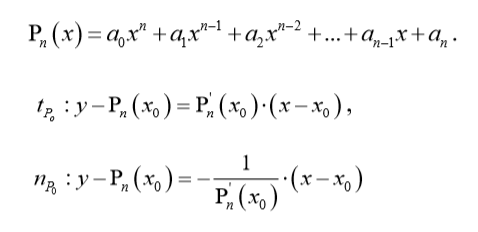 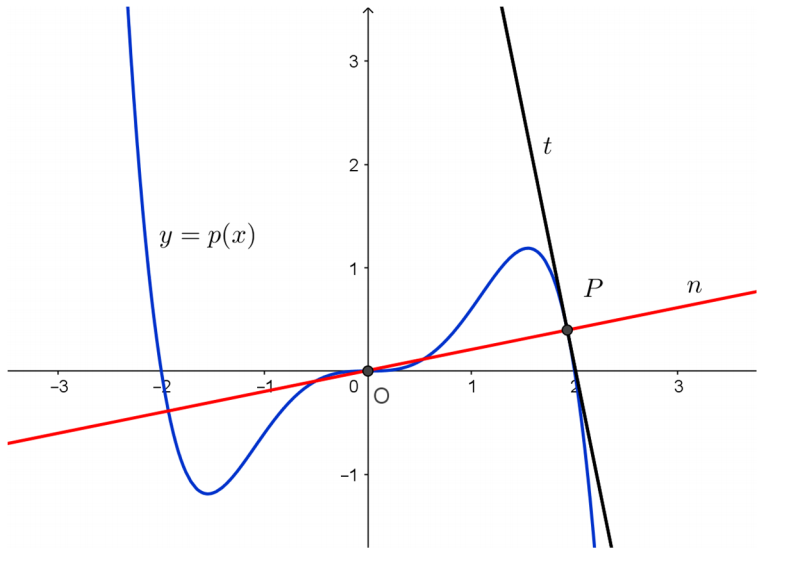 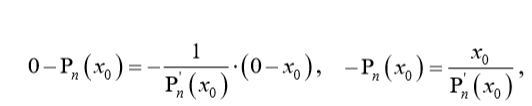 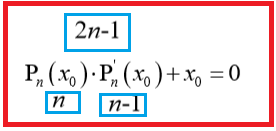 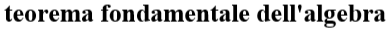 Una lettura ‘diversa’ della prova di matematica. Marcello Pedone
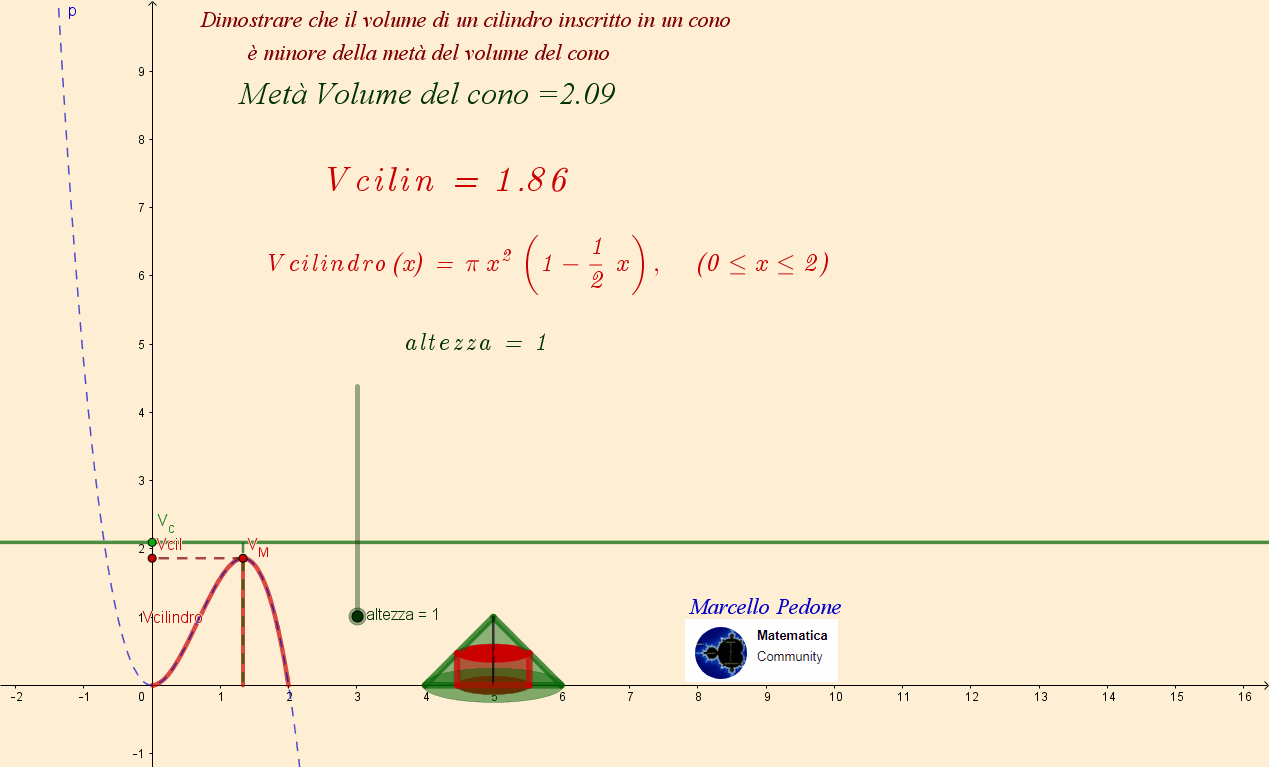 Quesito 1
Math animations  con Geogebra a cura di Marcello Pedone
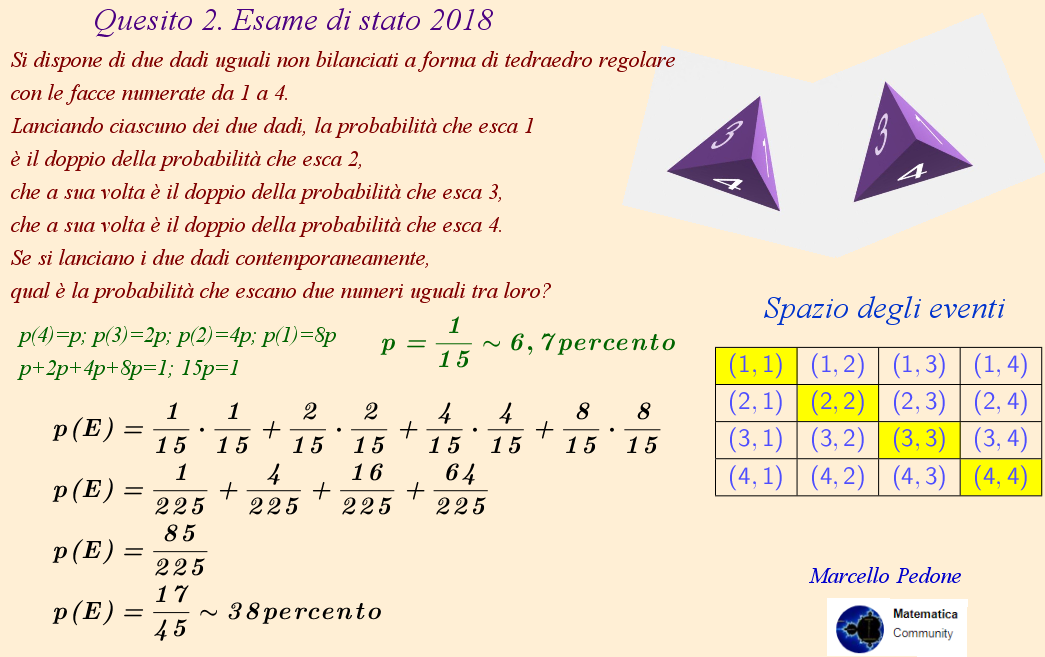 Una lettura ‘diversa’ della prova di matematica. Marcello Pedone
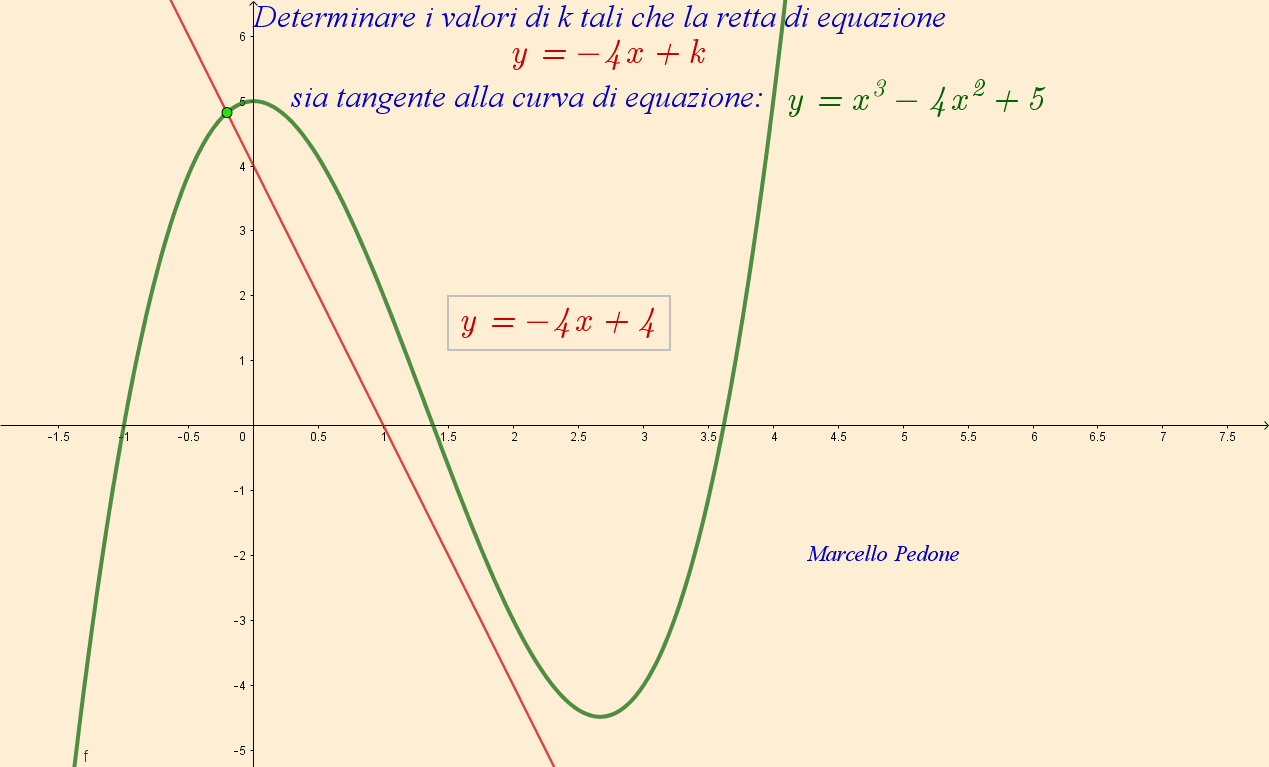 Quesito  3
Una lettura ‘diversa’ della prova di matematica. Marcello Pedone
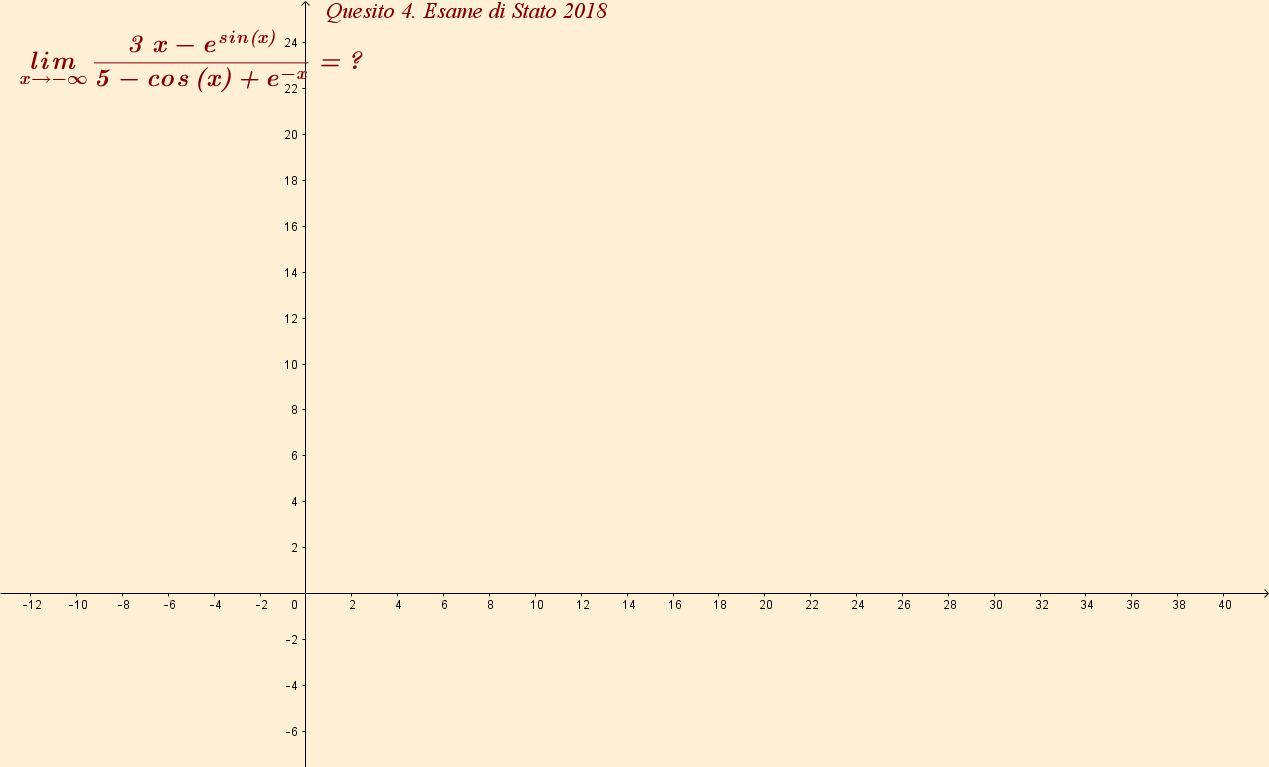 Quesito 4
Una lettura ‘diversa’ della prova di matematica. Marcello Pedone
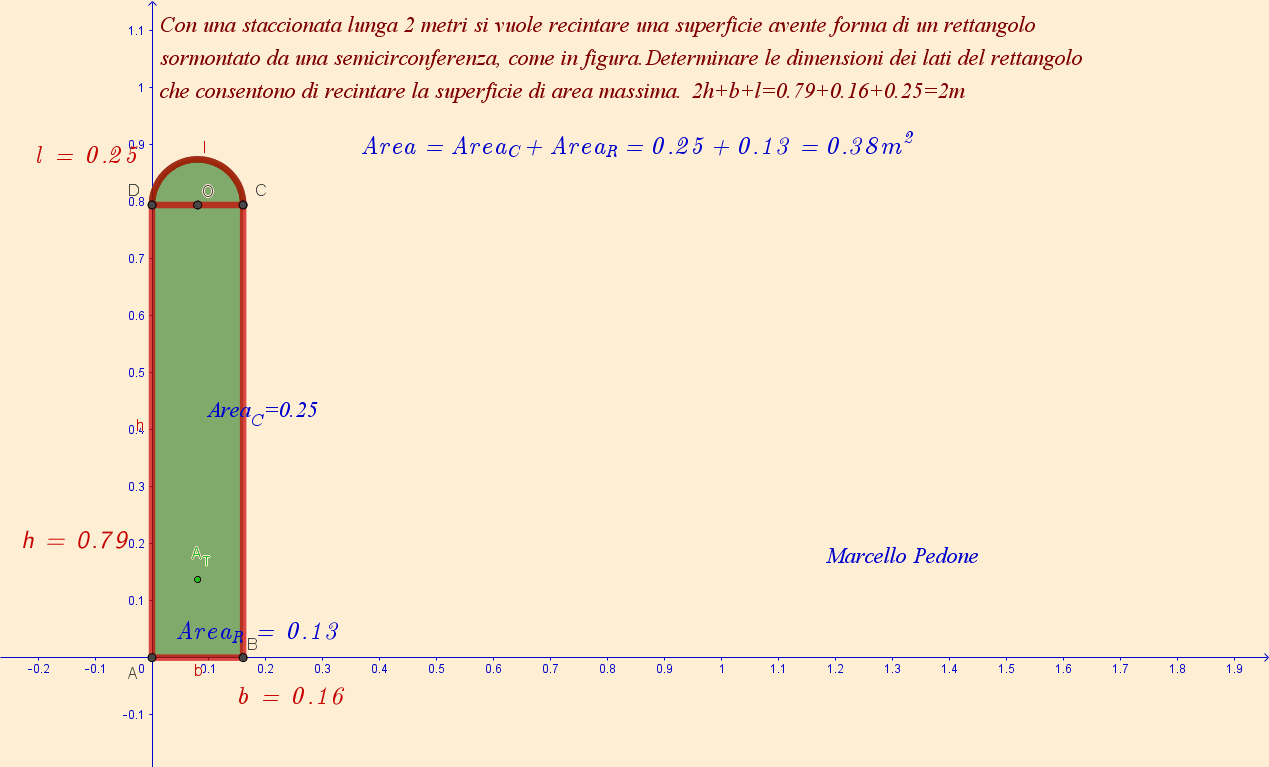 Quesito 5
Una lettura ‘diversa’ della prova di matematica. Marcello Pedone
Quesito 6
https://www.youtube.com/watch?v=FYSsEhXo0Do
Una lettura ‘diversa’ della prova di matematica. Marcello Pedone
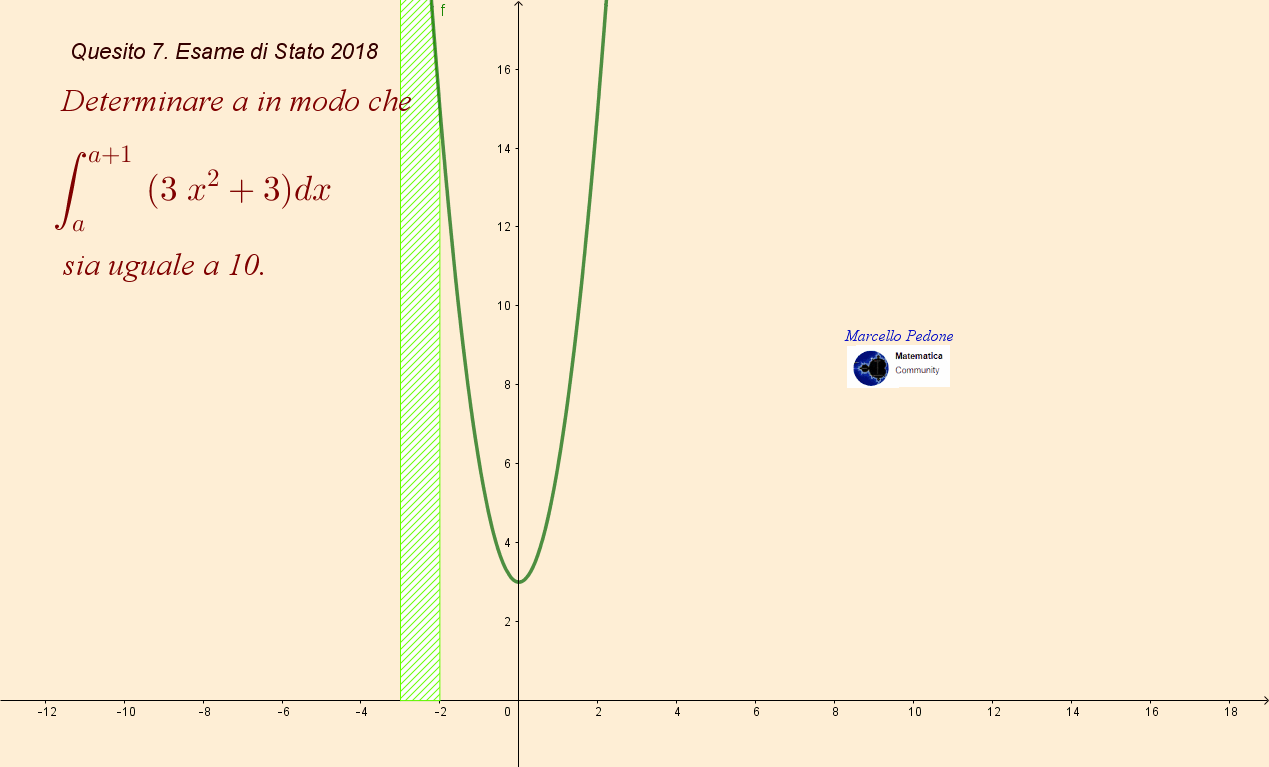 Una lettura ‘diversa’ della prova di matematica. Marcello Pedone
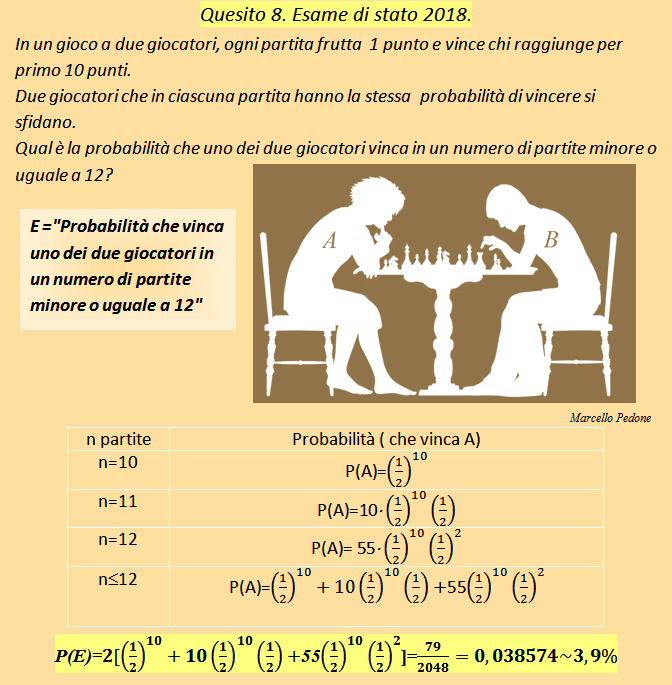 Una lettura ‘diversa’ della prova di matematica. Marcello Pedone
Quesito 9
https://www.youtube.com/watch?v=iXRl1kcnzf0
Una lettura ‘diversa’ della prova di matematica. Marcello Pedone
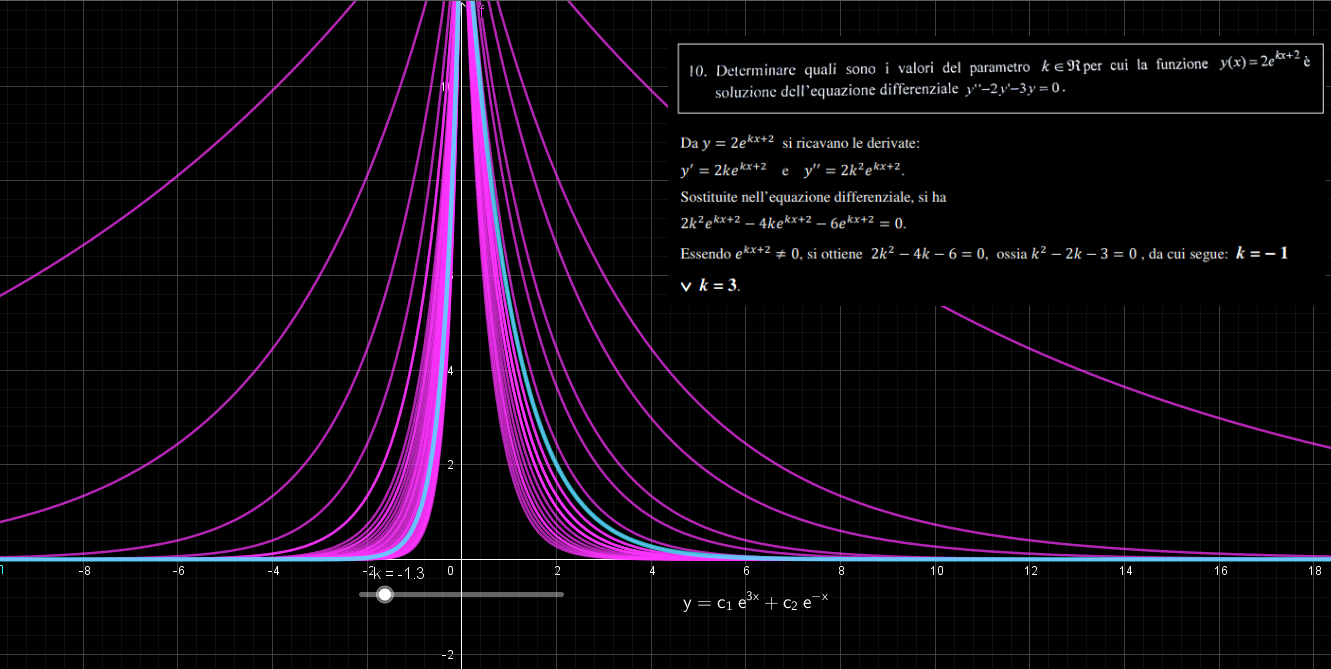 Una lettura ‘diversa’ della prova di matematica. Marcello Pedone
https://www.geogebra.org/m/MtGwSwZz
Una lettura ‘diversa’ della prova di matematica. Marcello Pedone
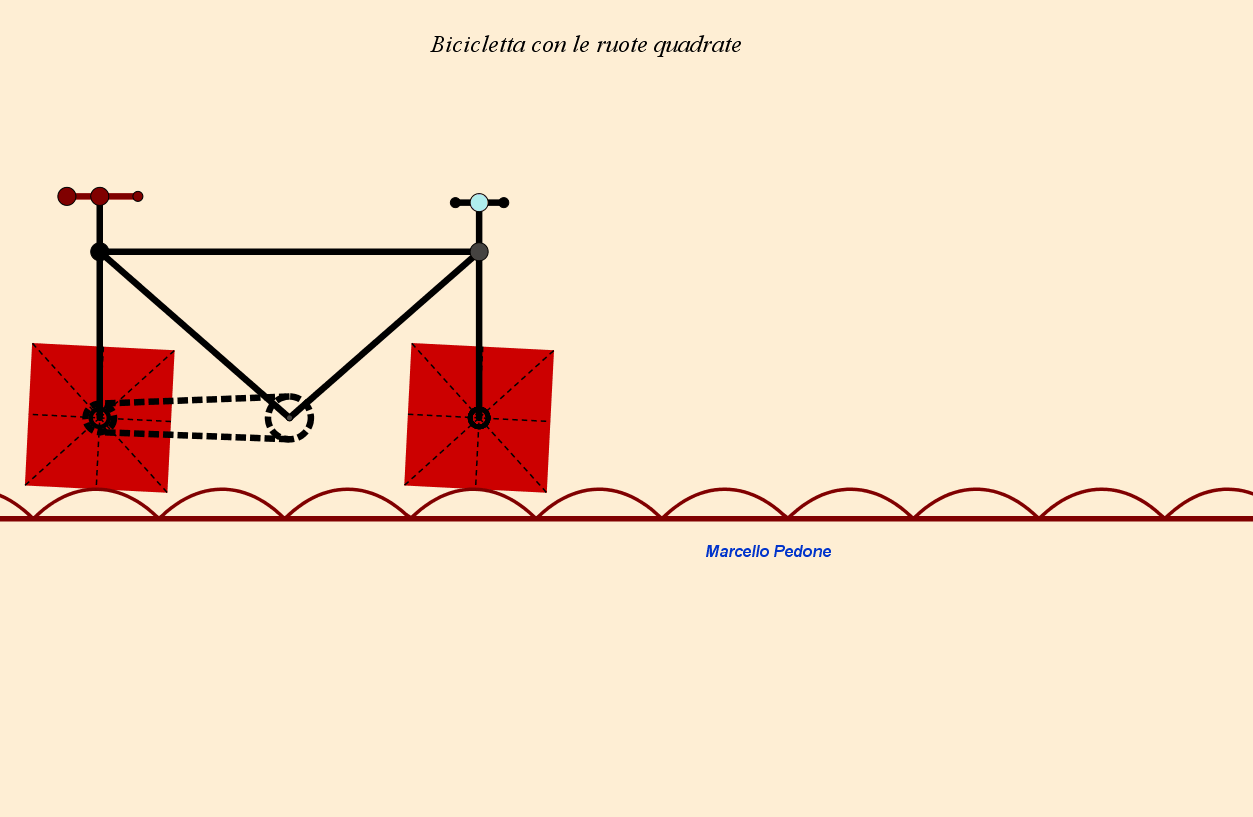 Math animations  con Geogebra a cura di Marcello Pedone
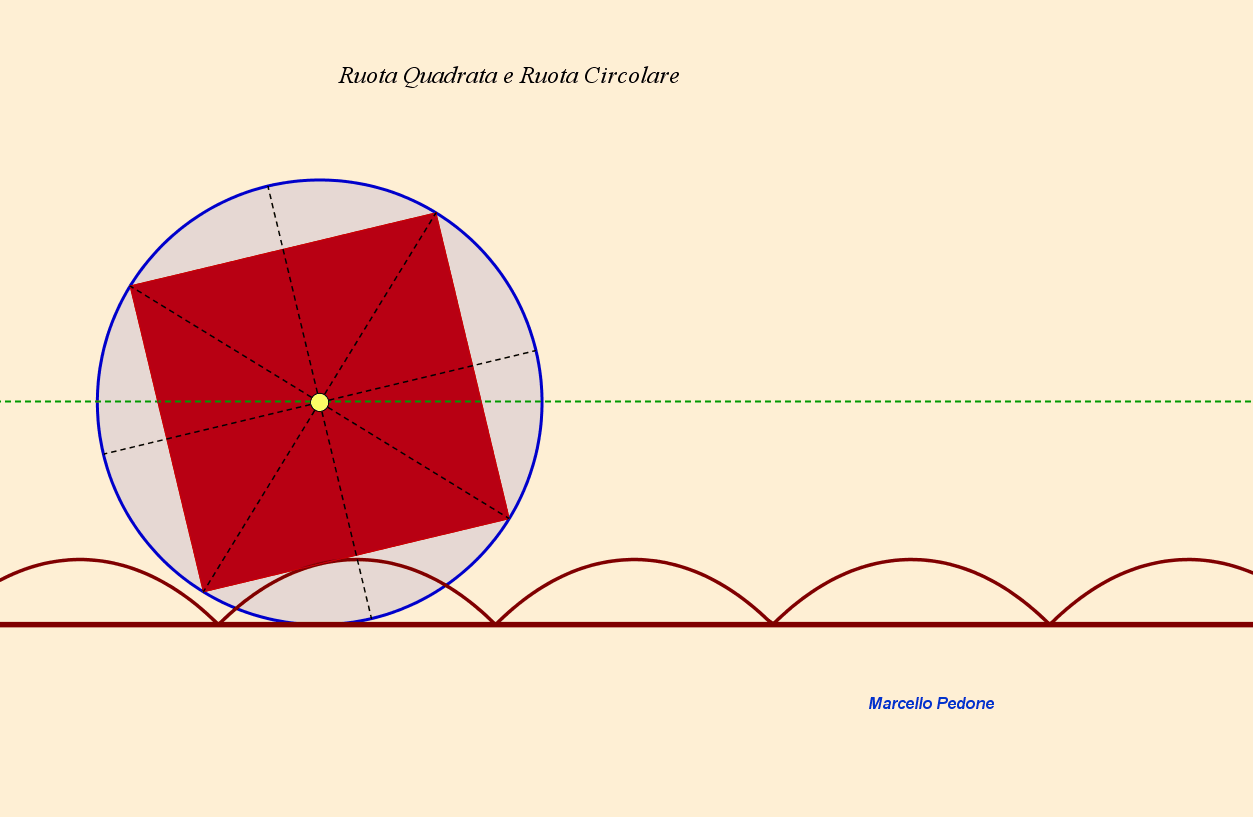 Math animations  con Geogebra a cura di Marcello Pedone
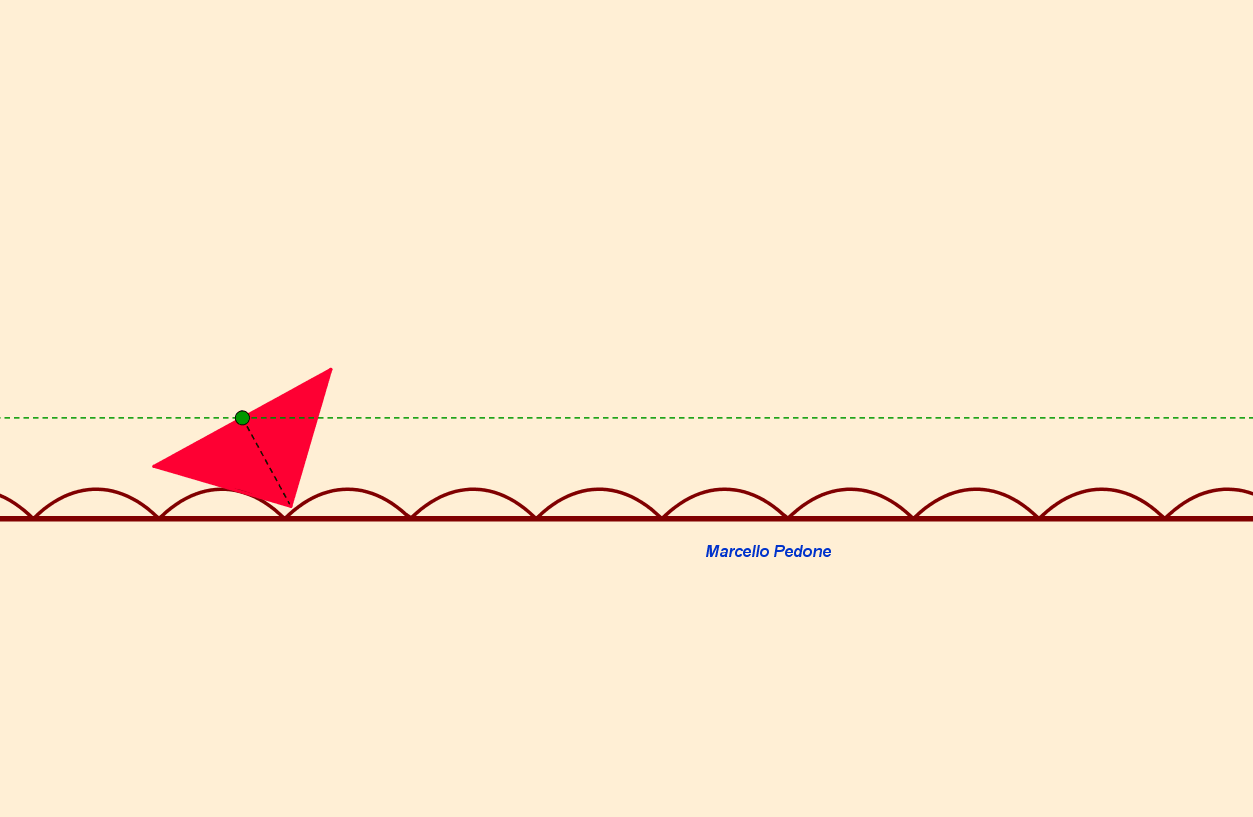 Math animations  con Geogebra a cura di Marcello Pedone
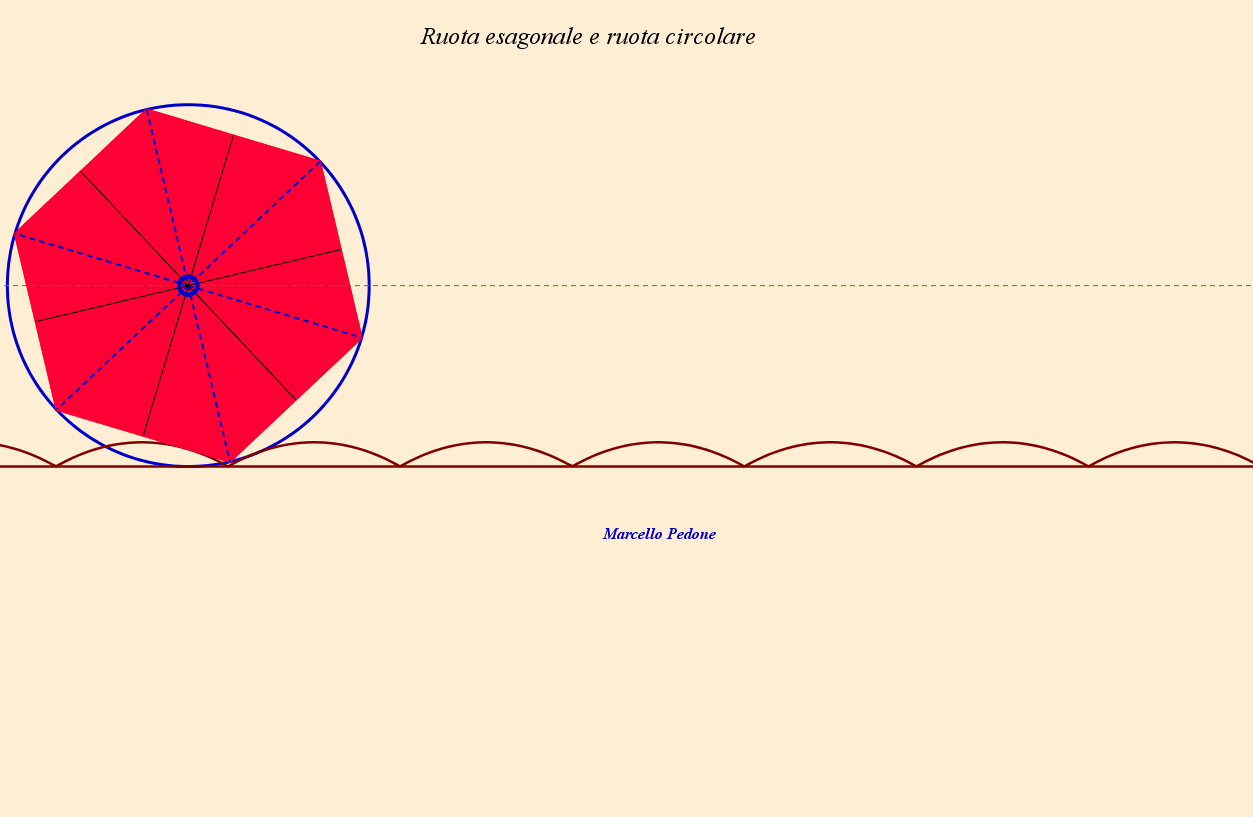 Math animations  con Geogebra a cura di Marcello Pedone
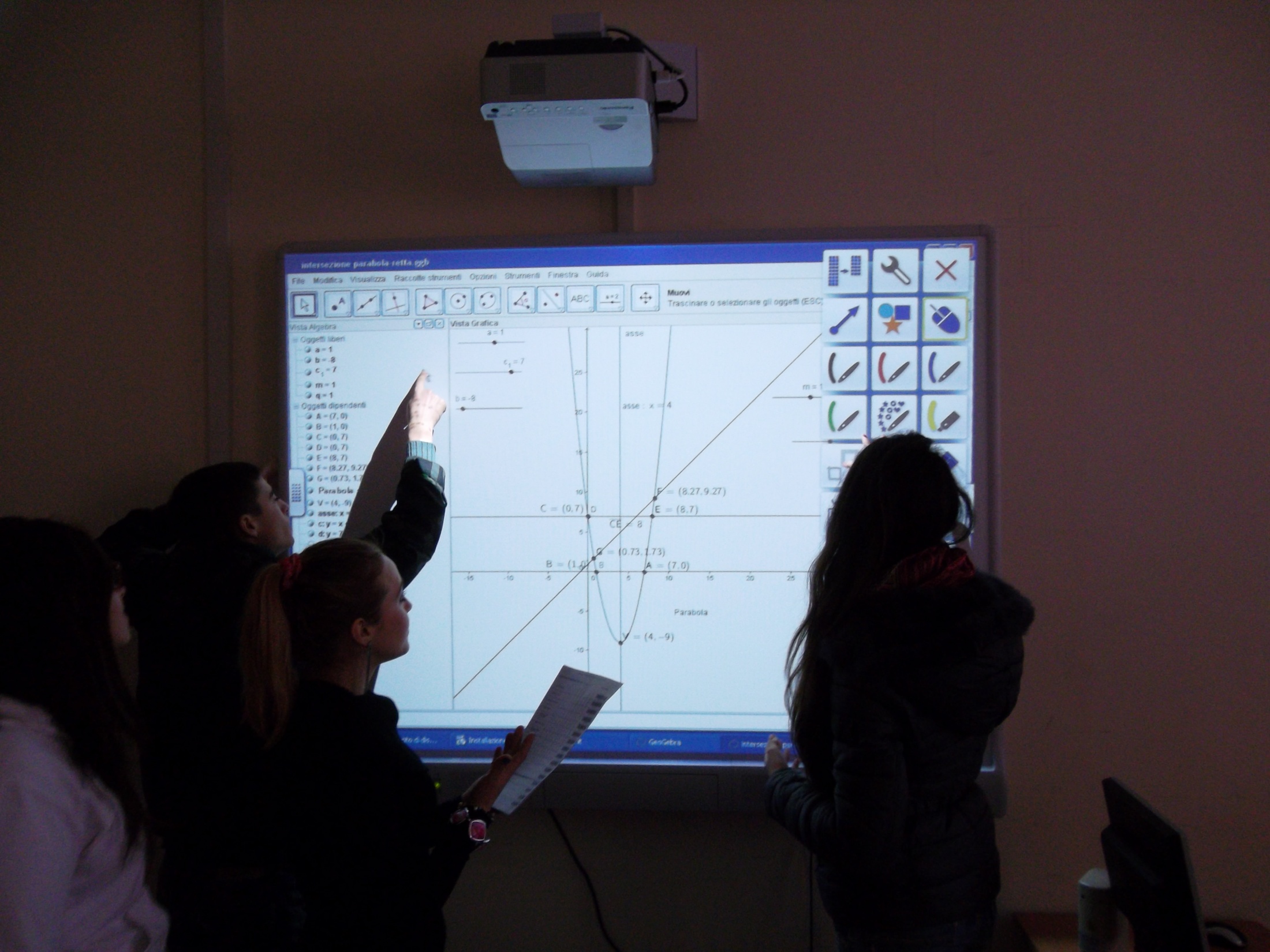 Grazie dell’attenzione!
La matematica con Geogebra
Una lettura ‘diversa’ della prova di matematica. Marcello Pedone